Родительское собрание в старше – подготовительной группе:
«Новогодний праздник. Безопасность детей во время новогодних каникул»
Конкурс 
«Лучшая новогодняя 
игрушка своими руками»
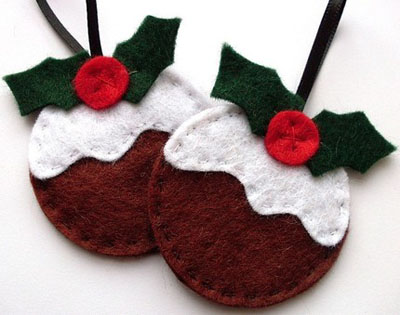 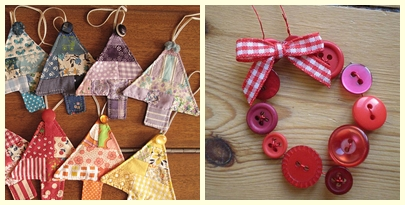 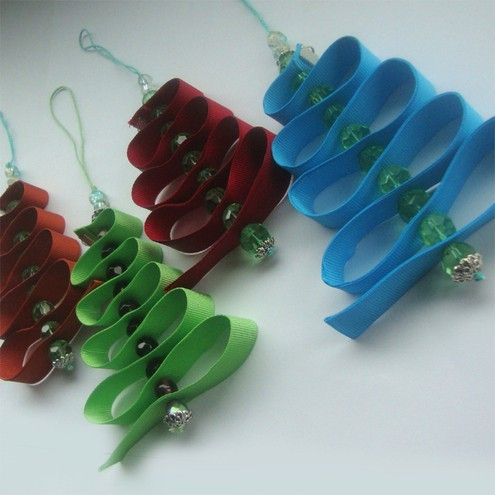 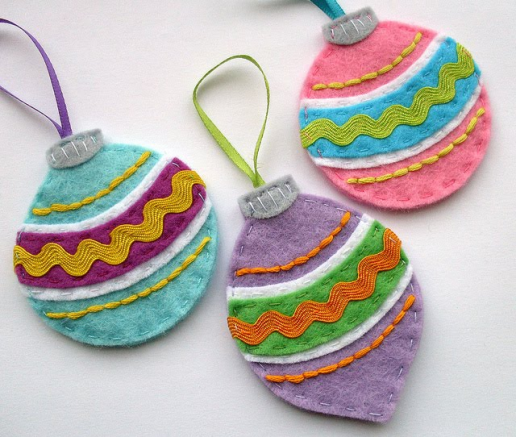 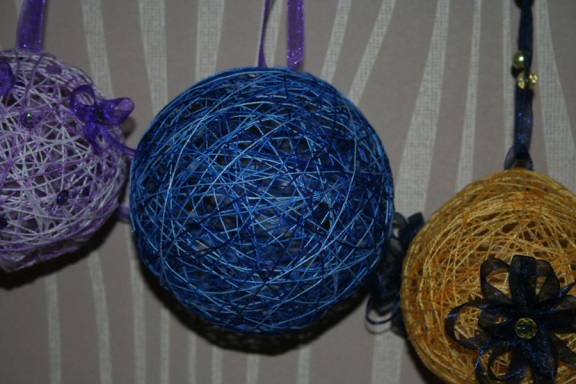 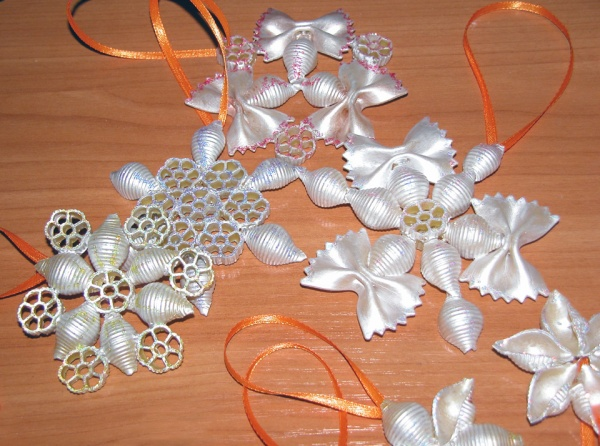 Уважаемые родители!!!Оденьте бахилы, обувь снимите!Для Ваших детей чистоту сохраните!!!
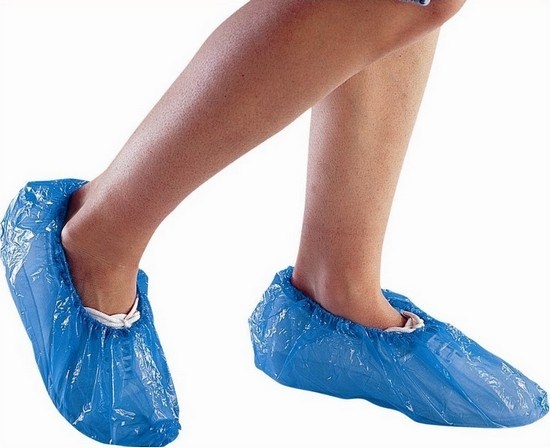 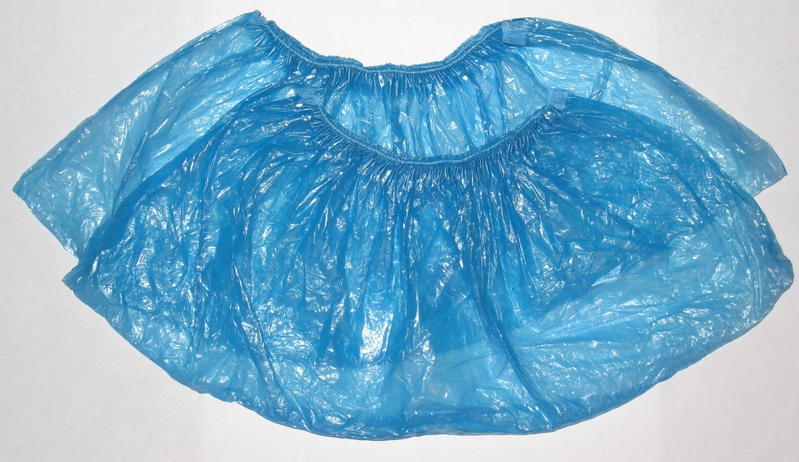 Безопасность детей 
во время зимних каникул
ЗВОНОК В ДВЕРЬ
ЗВОНОК ПО ТЕЛЕФОНУ
ПРАВИЛА НАХОДЧИВЫХ «ПОТЕРЯШЕК»
ОСТОРОЖНО – ПОЛЕЗНОЕ И ОПАСНОЕ
НЕ ИГРАЙ С ОГНЕМ!
ЕЛОЧКА НЕ ЗАЖГИСЬ
СПАСИБО ЗА ВНИМАНИЕ!!!